Рынок труда в Духовщинском районе на 01.10.2023
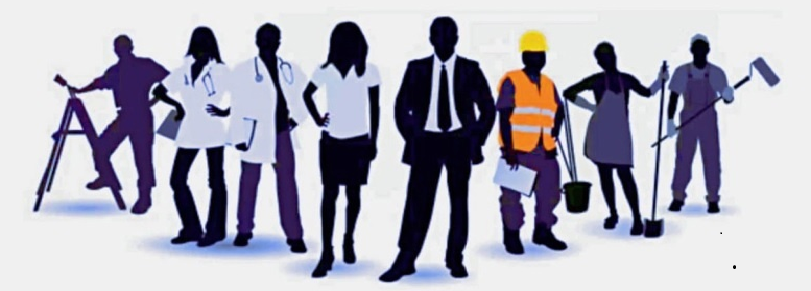